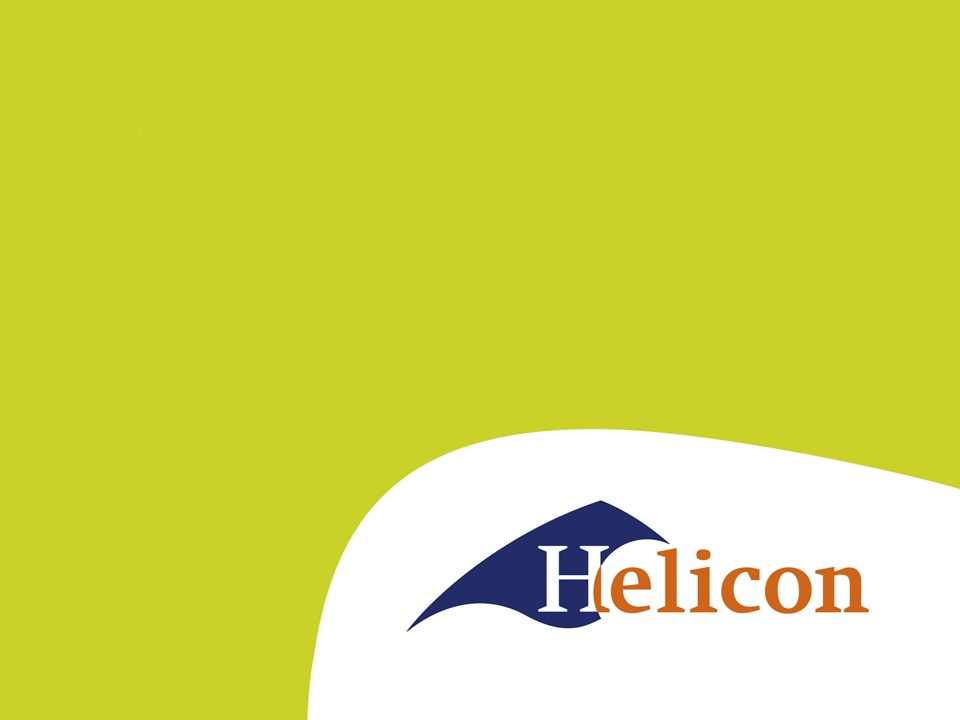 Bedrijfseconomie – LG33
Welkom!
Mails bekeken
Verschil in voortgang
Tips

Vrijdag iedere groep presenteren
Tips uit de mail
Maak een CV: iedereen.
Weten jullie hoe dat eruit ziet?
Noem bronnen!
Waaruit blijkt dat het klopt wat jullie zeggen.
Schrijf je eigen verhaal
Uitgebreid
In eigen woorden
Zonder taalfouten.
Presentatie
Wie zijn jullie?
Wat is jullie idee?
Welk probleem lossen jullie op?
Waarom past dit bij jullie?
Hoe werkt het?
Waarom wordt het een succes?
Minimaal 10 minuten.
Hoofdstuk 2 De markt
2.1 marktonderzoek.

Waar wil je achter komen?
Welke vragen ga je stellen?
Aan wie?
Veldonderzoek
Wat ga je potentiële klanten vragen?
Antwoorden waar je iets mee kunt
Open of gesloten vragen

Hoe oud bent u?
Hoe vaak vraagt u een loonwerker/hovenier om diensten uit te voeren?
Nooit
0-1 x per jaar
2-6 x per jaar
7-12 x per jaar
13 of meer keer per jaar
Bureauonderzoek
Vragen waar je zelf (achter je bureau antwoord op kunt vinden)

Aantal ha landbouwgrond (en trend)
Aantal hoveniers in NL (en trend)
Waar zitten mijn concurrenten en wie zijn dat?
Wat zijn trends in mijn sector?
Hoofdstuk 2: de markt
2.1 marktonderzoek (150 woorden exclusief bijlage)

15 vragen veldonderzoek
5 vragen bureauonderzoek

De enquête in de bijlage

2 Artikelen over een trend + samenvatting/conclusies in eigen woorden
2.2 Doelgroep (150)
Doelgroep(en) bepalen
Hoofddoelgroep
Subdoelgroepen
Doelgroep analyseren
Wat kun je allemaal zeggen over jullie doelgroepen. Per doelgroep.
Aan de slag!
Aan de slag!